Gravitační pole
Newtonův gravitační zákon
Gravitační a tíhové zrychlení při povrchu Země
Pohyby těles
Gravitační pole Slunce



Centrum pro virtuální a moderní metody a formy vzdělávání na Obchodní akademii T.G. Masaryka, Kostelec nad Orlicí
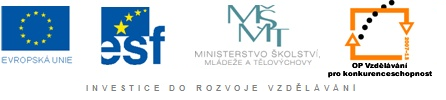 Fyzika – 1. ročník
1
Úvod
V okolí Země existuje gravitační pole.
Země působí na každé těleso ve svém okolí gravitační 
silou.
Gravitační silové působení je obecnou vlastností 
všech těles (gravitace - z řeckého slova gravis = těžký). 
Svá gravitační pole mají také Měsíc, Slunce, všechny 
planety sluneční soustavy a všechna tělesa ve vesmíru.
Gravitační silové působení mezi tělesy je vždy 
vzájemné (zákon akce a reakce).
2
Newtonův gravitační zákon
Dva hmotné body se navzájem přitahují stejně
velkými gravitačními silami opačného směru. 
Velikost gravitační síly Fg:

Konstanta 	 = gravitační konstanta

Dvě stejnorodé koule
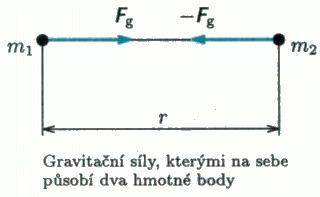 Dvě nestejnorodá tělesa
nahrazujeme hmotnými           body (Země a kosmická loď).
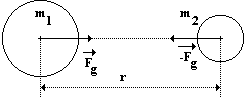 3
Příklad:
Jak velkou silou se navzájem přitahují Země a 
Měsíc? Přibližná hodnota hmotnosti Země 
MZ=6.1024 kg, Měsíce MM=7,4.1022 kg a 
vzdálenost středů obou těles je 380 000 km.




Řešení: 2. 1020 N
4
Gravitační a tíhové zrychlení
těleso - hmotnost m
		 - vzdálenost od středu Země r 
Země - poloměr RZ		
		 - hmotnost MZ
Platí:  

Gravitační zrychlení - nepřímo úměrné druhé 
mocnině vzdálenosti od středu Země
- největší hodnotu má při povrchu Země(r= RZ)
5
Gravitační a tíhové zrychlení
Fg ,ag – směřují do středu Země
Gravitační pole:
centrální
homogenní
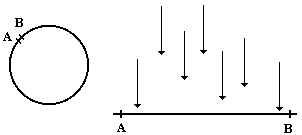 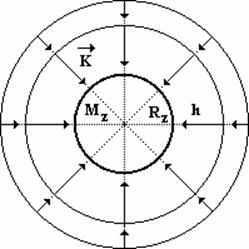 6
Gravitační a tíhové zrychlení
Na těleso při povrchu Země působí síla:
gravitační Fg
odstředivá FO
tíhová  FG



Platí:
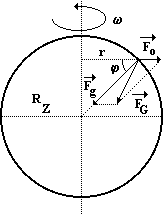 7
Pohyby těles v blízkosti povrchu Země
homogenní tíhové pole Země(FG konst.)
zanedbáváme odporové síly vzduchu(vakuum)
těleso koná součastně dva pohyby(rovnoměrný, přímočarý + volný pád)	    vrhy tělesa
Svislý vrh vzhůru
	okamžitá výška

	okamžitá rychlost
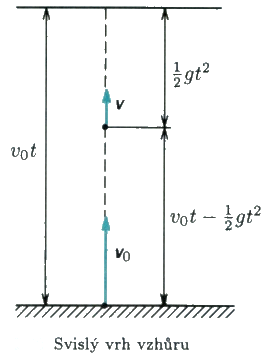 v0= počáteční           
      rychlost
h = vo.t – ½.g.t2
v = vo – g.t
8
Příklad:
Do jaké výšky vystoupí těleso vržené svisle vzhůru 
počáteční rychlostí 20 m.s-1?






Řešení: 20 m
9
Pohyby těles v blízkosti povrchu Země
Vodorovný vrh
	Souřadnice polohy dobu B v čase t






-trajektorií je část paraboly s vrcholem v místě vrhu
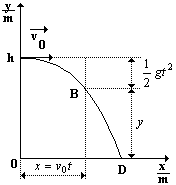 x = vot
y = h – 1/2gt2
10
Příklad:
Těleso je vrženo vodorovným směrem z výšky 
h = 80 m počáteční rychlostí v0 = 20 m.s-1. Urči 
souřadnice polohy tělesa za dobu t = 3 s.





Řešení: X = 60 m, y = 35 m
11
Pohyby těles v blízkosti povrchu Země
Šikmý vrh vzhůru
	souřadnice polohy bodu v čase t




	složky rychlosti
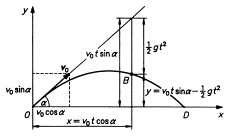 12
Pohyby těles v blízkosti povrchu Země
α = elevační úhel

největší délka vrhu je pro α = 45˚
stejná délka vrhu je pro dvojice doplňkových úhlů
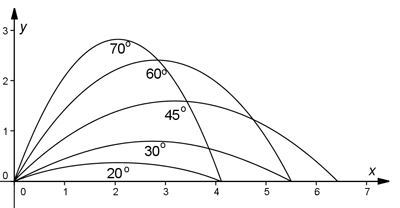 13
Pohyby těles v blízkosti povrchu Země
Trajektorie šikmého vrhu
ve vakuu – parabola
ve vzduch – balistická křivka
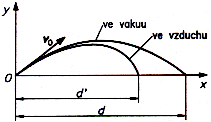 14
Příklad:
Hráč vykopl míč z povrchu hřiště pod úhlem 45˚ 
počáteční rychlostí 20 m.s-1. Vypočti: 
a) do jaké výšky míč vystoupil
b) do jaké vzdálenosti od místa vykopnutí míč dopadl na hřiště
 

Řešení: a) 10 m
		     b) 40 m
15
Pohyby těles ve větších vzdálenostech od Země
neexistuje odstředivá síla
na tělesa působí pouze gravitační síla (Fg = konst.)
gravitační pole je radiální
Trajektorie tělesa:
kružnice(Měsíc, umělé družice Země)
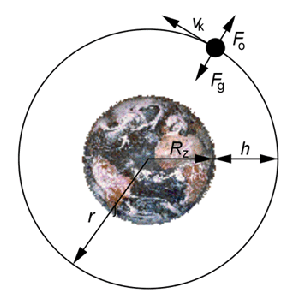 vk = kruhová rychlost
16
Pohyby těles ve větších vzdálenostech od Země
Je-li r blízké poloměru Země RZ:


 		1. kosmická rychlost vk = 7,9 km.s-1
		- doba jednoho oběhu družice kolem Země 
		  T = 84,4 min
17
Pohyby těles ve větších vzdálenostech od Země
elipsa
	počáteční rychlost - je větší než vk
 	                              - její velikost ovlivňuje tvar  
                                     elipsy
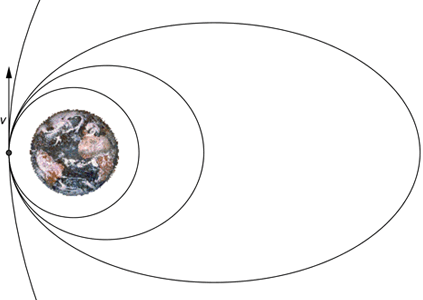 P = perigeum
A = apogeum
P
A
18
Pohyby těles ve větších vzdálenostech od Země
parabola
	- parabolická (úniková) rychlost
	
	pro vk = 7,9 km.s-1 		2. kosmická rychlost
	 vp = 11,2 km.s-1
19
Gravitační pole Slunce
mnohonásobně silnější než gravitační pole Země
v tomto poli se pohybují: planety(Merkur, Venuše,Země, Mars, Jupiter, Saturn, Uran, Neptun), měsíce planet, planetky, komety…
vzdálenost planet od Slunce se udává v astronomických jednotkách AU
	1AU = 150 milionů km (střední vzdálenost Země 				    od Slunce)
pohyby planet popisují 3 Keplerovy zákony
20
Gravitační pole Slunce
Johannes Kepler (1571-1630)



Německý astronom.
zformuloval 3 zákony o pohybu planet
působil na dvoře císaře Rudolfa II. v Praze
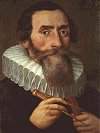 21
Gravitační pole Slunce
První Keplerův zákon
popisuje tvar trajektorie planety
Planety obíhají kolem 
Slunce po elipsách málo 
odlišných od kružnic, v 
jejíchž společném 
ohnisku je Slunce.
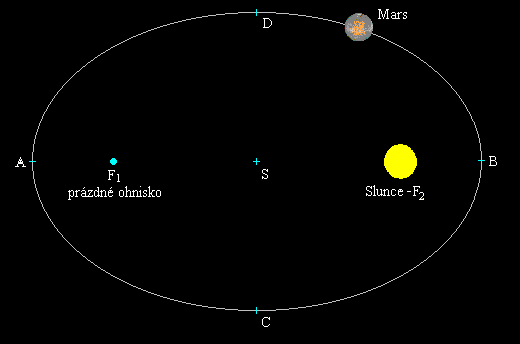 A = afélium
B = perihélium
22
Gravitační pole Slunce
Druhý Keplerův zákon
vysvětluje jak se planety pohybují
Obsahy ploch opsané 
průvodičem planety za 
jednotku času jsou 
konstantní.
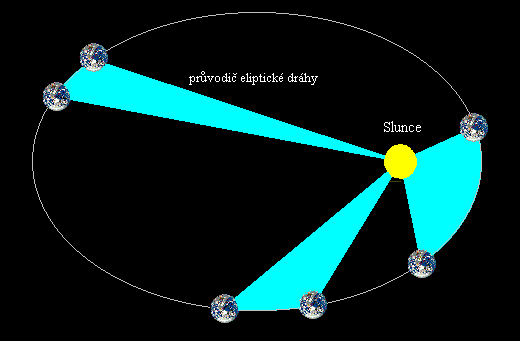 průvodič = úsečka spojující planetu se středem Slunce
23
Gravitační pole Slunce
Třetí Keplerův zákon
uvádí vztah mez oběžnými dobami dvou planet a jejich středními vzdálenostmi od Slunce
Poměr druhých mocnin oběžných dob dvou planet 
se rovná poměru třetích mocnin jejich středních 
vzdáleností od Slunce.
T1, T2 = oběžné doby
r1, r2 = střední vzdálenosti od Slunce
24
Příklad:
Oběžná doba Jupitera je 12 roků. Urči jeho střední 
vzdálenost od Slunce. (porovnáváme se střední 
vzdáleností Země od Slunce)





Řešení:
25
Použitá literatura a www stránky
Fyzika pro gymnázia - Mechanika
RNDr. Milan Bednařík, CSc.
doc. RNDr. Miroslava Široká, CSc.
Fyzika v příkladech a testových otázkách
Roman Kubínek, Hana Kolářová
Fyzika pro Střední školy
RNDr. Oldřich Lepil
RNDr. Milan Bednařík
RNDr. Radmila Hýblová
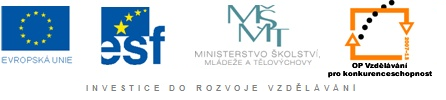 26